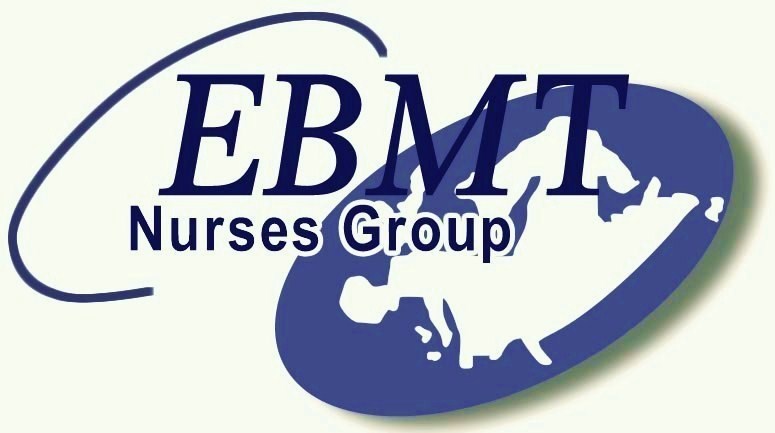 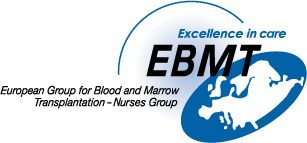 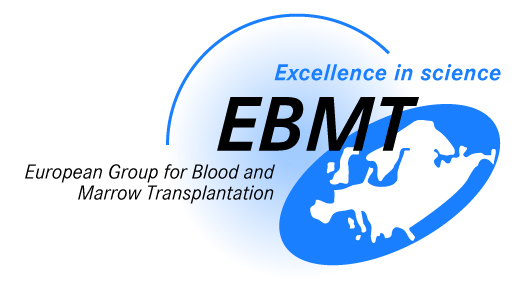 Immune Thrombocytopenia: 
A Learning Programme for Nurses and Other Allied Healthcare Professionals
Module contents
MODULE 1: OVERVIEW OF IMMUNE THROMBOCYTOPENIA
The European Group for Blood and Marrow Transplantation
What is ITP and why is it a problem?
Immune thrombocytopenia (ITP) is a haematological autoimmune disorder
ITP is a result of damage to or reduced production of platelets (cell fragments in blood)
Platelets are involved in forming blood clotsto stop bleeding from blood vessel damage
This means that patients with ITP are at serious risk of bleeding events
History of ITP: Key discoveries
First described in 1735 by Paul Gottlieb Werlhof
Splenectomy first used in 1916 to treat ITP successfully 
ITP established as an autoimmune disorder in 1951
1. Nakhoul IN, et al. Clin Adv Hematol Oncol 2006;4(2):136-144. 2. Kaznelson P. Wien Klin Wochenschr 1916;29:1451-1454. 3. Harrington WJ, et al. J Lab Clin Med 1951;38(1):1-10.
Epidemiology
ITP affects both genders and people of all ages, although it presents more frequently in the elderly
~1 in 30,000 adults and 1 in 12,000 children are diagnosed with ITP each year
More than 20% of patients with ITP have other immune disorders or chronic infections
1. Terrell DR et al. Am J Hematol 2010;85(3):174-180. 2. Cines DB, Bussel JB. Blood 2005;106(7):2244-2251. 3. Schoonen WM, et al.. Br J Haematol 2009;145(2):235-244. 4. Abrahamson PE, et al. Eur J Haematol 2009;83:83-89. 5. Liebman HA. Preface. Hematol Oncol Clin N Am 2009;23:xi. 6. Cines DB, et al. Blood 2009;113(26):6511-6521.
Incidence of ITP by age group and gender
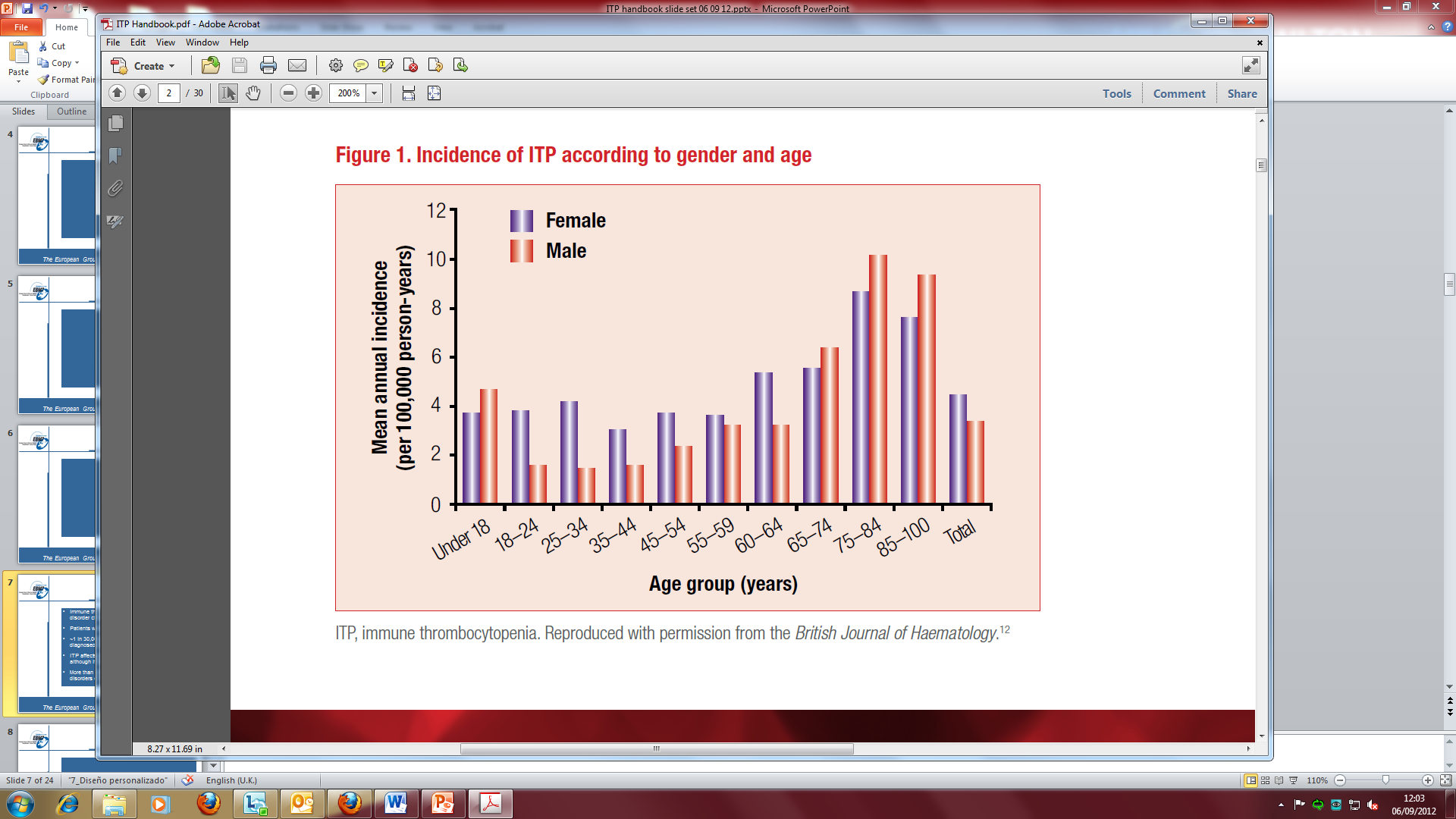 Schoonen WM, et al. Br J Haematol 2009;145(2):235-244. Image reproduced used with permission from Br J Haematol
Classification of ITP
Provan D, et al. Blood 2009;115:168-86.
Consequences of ITP
ITP patients have increased risks of experiencing bruising and spontaneous bleeding
Patients with platelet counts < 30 x 109/L are at increased risk of serious bleeding events
However, life-threatening bleeding is rare in patients with platelet counts > 10 x 109/L
1. Cohen YC, et al. Arch Intern Med 2000;160(11):1630-1608. 2. Rodeghiero F, et al. Eur J Haematol 2009;84:160-168. 3. Cines DB, Blanchette VS. N Engl J Med 2002;346(13):995-1008. 4. Lacey JV, Penner JA. Semin Thromb Hemost 1977;3(3):160-174. 5. Cortelazzo S, et al. Blood 1991;77(1):31-33.
Platelet count and bruising / bleeding risk
*NB: It is possible for more than one symptom to occur at a particular platelet count range
Cines DB, Blanchette VS. N Engl J Med 2002;346(13):995-1008.
Increased age carries a higher risk of severe or fatal bleeding in ITP patients
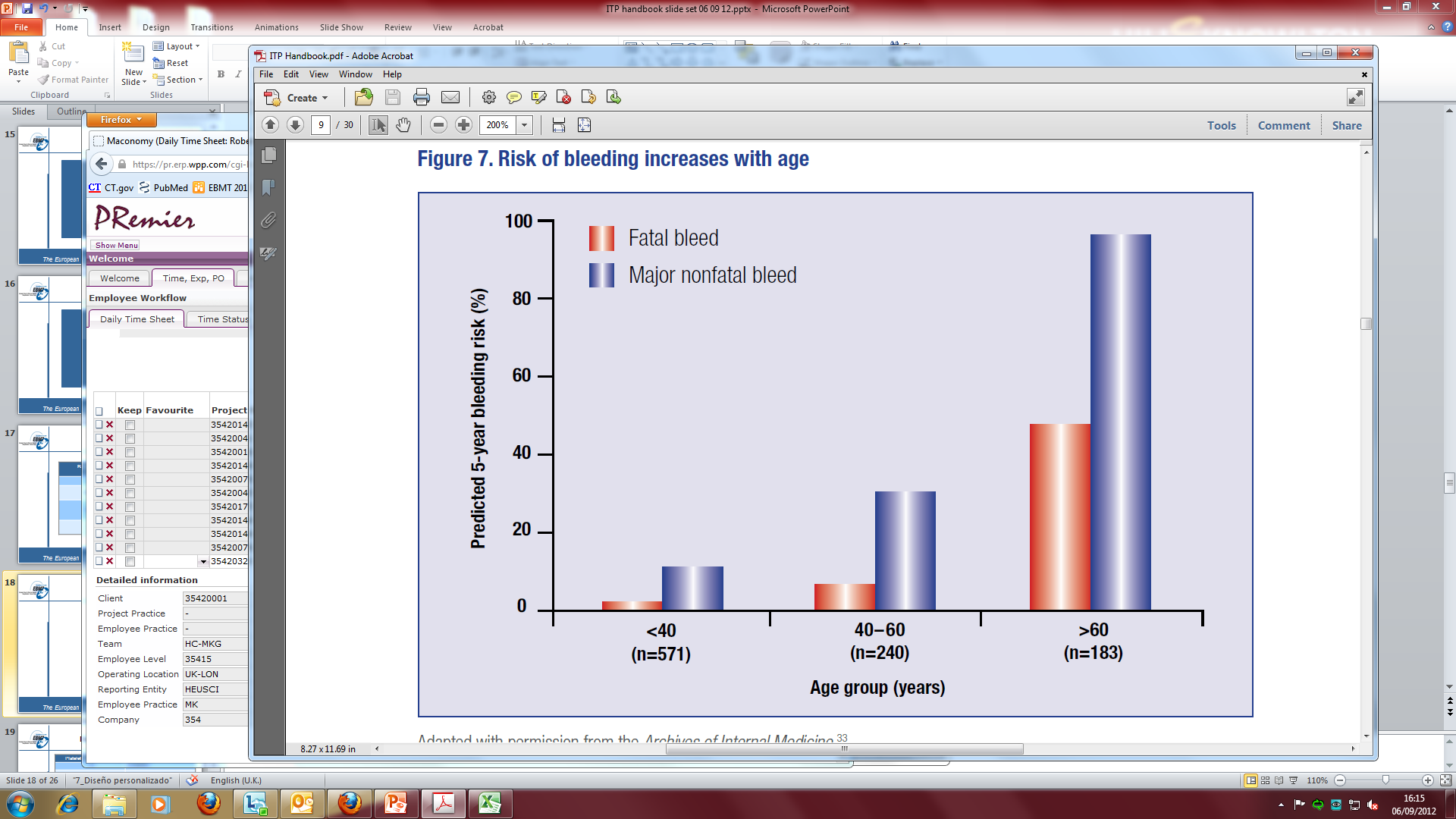 Cohen YC, et al. Arch Intern Med 2000;160(11):1630-1608. Figure adapted with permission from Arch Intern Med.
Pathophysiology of ITP
The trigger for production of autoantibodies against platelets is unknown
ITP was originally thought to be entirely the result of platelet destruction by autoantibodies
However, we now know that production of platelets in bone marrow is also suboptimal  in patients with ITP
Megakaryocytes (platelets’ parent cells) can also be damaged by platelet autoantibodies, making them less productive
1. Kaushansky K. N Engl J Med 1998;339(11):746-754. 2. Kuter DJ, Gernsheimer TB. Hematol Oncol Clin N Am 2009;23(6):1193-1211. 3. McMillan R, et al. Blood 2004;103(4):1364-1369. 4. Provan D. Eur J Haematol 2009;82(Suppl 71):8-12.
Pathophysiology of ITP
Video supplied courtesy of Amgen.
Assessment question
Which of the following contribute to ITP?

T-cell-mediated platelet destruction
Autoantibody-mediated platelet destruction
Suboptimal bone marrow platelet production
Autoantibody-mediated megakaryocyte damage
All of the above
Answer
Which of the following contribute to ITP?

T-cell-mediated platelet destruction
Autoantibody-mediated platelet destruction
Suboptimal bone marrow platelet production
Autoantibody-mediated megakaryocyte damage
All of the above
MODULE 2: IDENTIFYING ITP
The European Group for Blood and Marrow Transplantation
Signs and symptoms of ITP
Signs and symptoms of ITP are highly variable; most patients present asymptomatically
Discovery often occurs via routine blood tests
Symptomatic patients can present with one or more of:
Petechiae or purpura
Unusual or easy bruising (haematoma)
Persistent bleeding symptoms from cuts or other injuries
Mucosal bleeding
Frequent or heavy nose bleeds (epistaxis)
Haemorrhage from any site (usually gingival or menorrhage in women)
1. Sarpatwari A, et al. 2010;95(7):1167-1175. 2. Provan D, et al. Blood 2009;115(2):168-186.
Examples of visible ITP symptoms
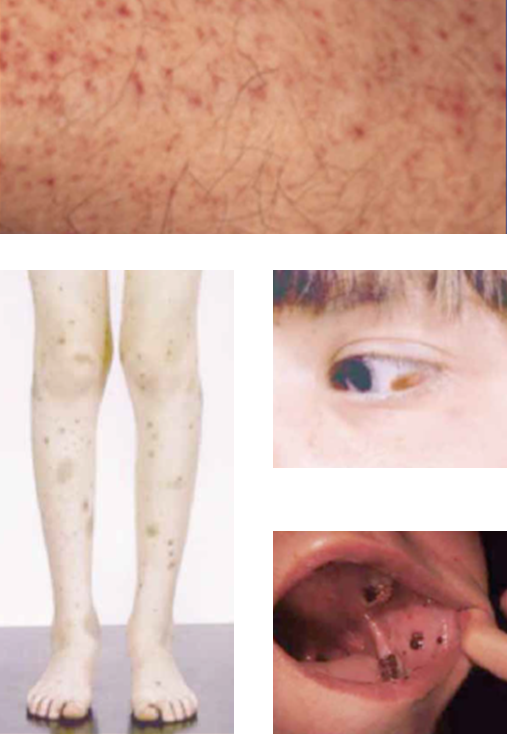 1
3
Petechiae 
Purpura and haematoma
Conjunctival haemorrhage
Submucosal bleeding
2
4
Purpura and haematomas and conjunctival haemorrhage images courtesy of Douglas Cines and James Bussel. Mucosal bleeding and petechiae images courtesy of Drew Provan.
How is ITP diagnosed?
There is no standard test for ITP: diagnosis of ITP is usually made by exclusion
Diagnosis involves medical history, complete blood count, peripheral blood smear, and a physical examination
Drug history (including non-prescription drugs) should also be taken
Further tests are often needed to eliminate causes of secondary ITP (e.g. HIV)
1. Cines DB, Bussel JB. Blood 2005;106(7):2244-2251. 2. Cines DB, et al. Blood 2009;113(26):6511-6521. 3. Provan D, et al. Blood 2009;115(2):168-186. 4. Stevens W, et al. Neth J Med 2006;64(10):356-363.
Secondary causes of ITP
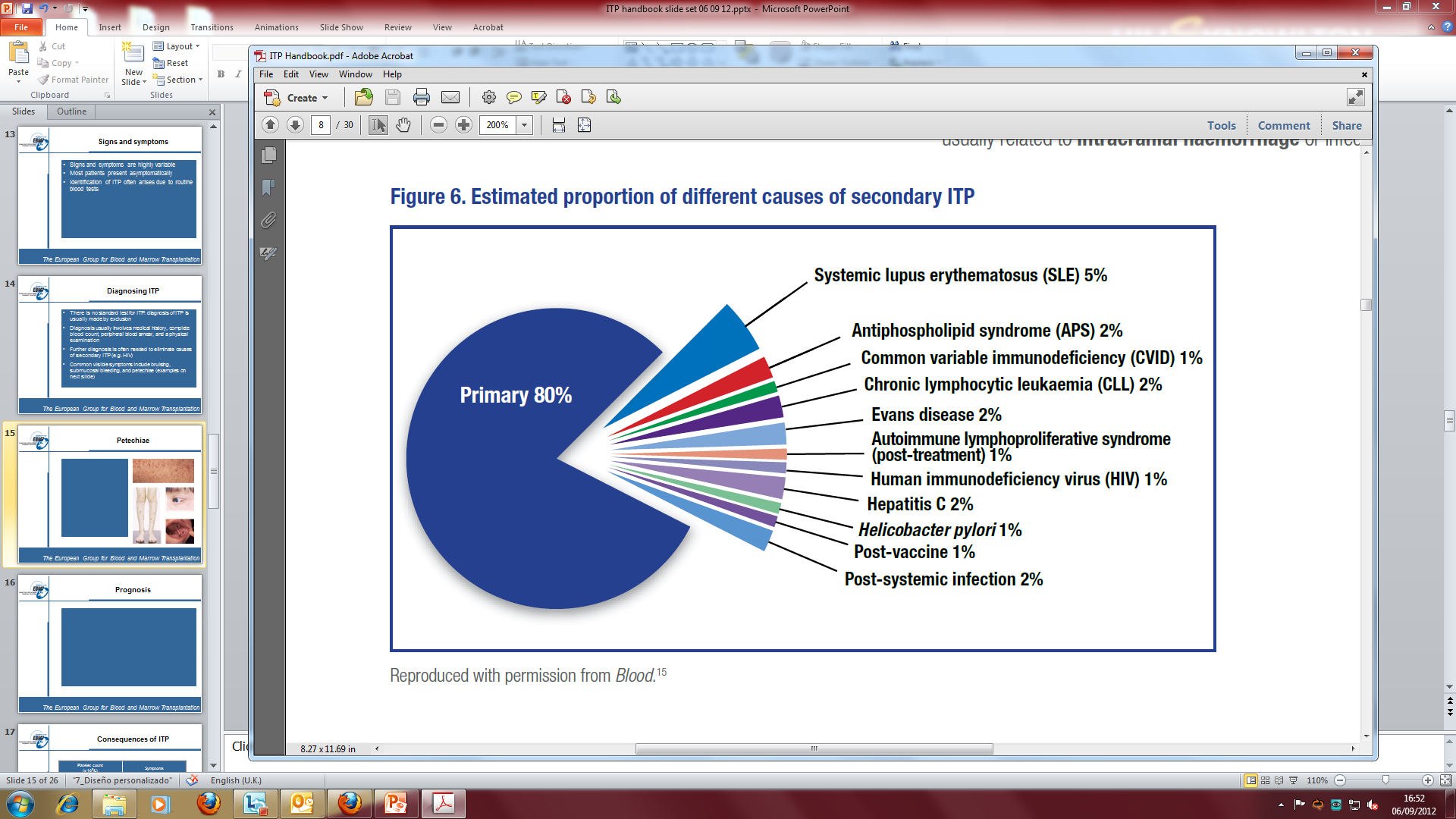 Cines DB, et al. Blood 2009;113(26):6511-6521. Image reproduced with permission from Blood.
Recommended diagnostic approaches for ITP
Provan D, et al. Blood 2009;115(2):168-186. Table reproduced with permission from Blood
Prognosis
The outcome of ITP varies greatly from patient to patient
80% of children recover spontaneously, but chronic ITP is more frequent in adults
In patients responsive to therapy, mortality is similar to the general population, but non-responders are at higher risk
Patients with platelet counts < 30 x 109/L are at increased risk of serious bleeding events
1. Mathias SD, et al. Health Qual Life Outcomes 2008;6:13. 2. British Committee for Standards in Haematology General Haematology Task Force. Br J Haematol 2003;120(4):574-596. 3. Portielje JE, et al. Blood 2001;97(9):2549-2554. 4. McMillan R, Durette C. Blood 2004;104(4):956-960. 5. Cohen YC, et al. Arch Intern Med 2000;160(11):1630-1608.
Assessment question
Which of the following tests are used as part of the basic evaluation for ITP diagnosis?

Helicobacter pylori test and peripheral blood smear
Thrombopoietin and reticulated platelet test
HIV test and family history
Physical examination and hepatitis C virus test
All of the above
1, 2 and 4
1, 3 and 4
Answer
Which of the following tests are used as part of the basic evaluation for ITP diagnosis?

Helicobacter pylori test and peripheral blood smear
Thrombopoietin and reticulated platelet test
HIV test and family history
Physical examination and hepatitis C virus test
All of the above
1, 2 and 4
1, 3 and 4
MODULE 3: 
MANAGING PATIENTS WITH ITP
The European Group for Blood and Marrow Transplantation
The ITP Patient Journey
Video supplied courtesy of Amgen.
Treating ITP
Several ITP treatment guidelines exist, primarily based on expert opinion due to the lack of randomised controlled trials
Treatment choices are highly individualised and are affected by factors such as:
Therapy tolerance 
Lifestyle
Comorbidities
Patients with platelet counts > 50 x 109/L generally do not require treatment
Patients with platelet counts < 50 x 109/L may require treatment depending on the symptoms they present and bleeding risk
1. Provan D, et al. Blood 2009;115(2):168-186. 2. British Committee for Standards in Haematology General Haematology Task Force. Br J Haematol 2003;120(4):574-596. 3. Neunert C, et al. Blood. 2011;117(16):4190-207.
Treatment guidelines
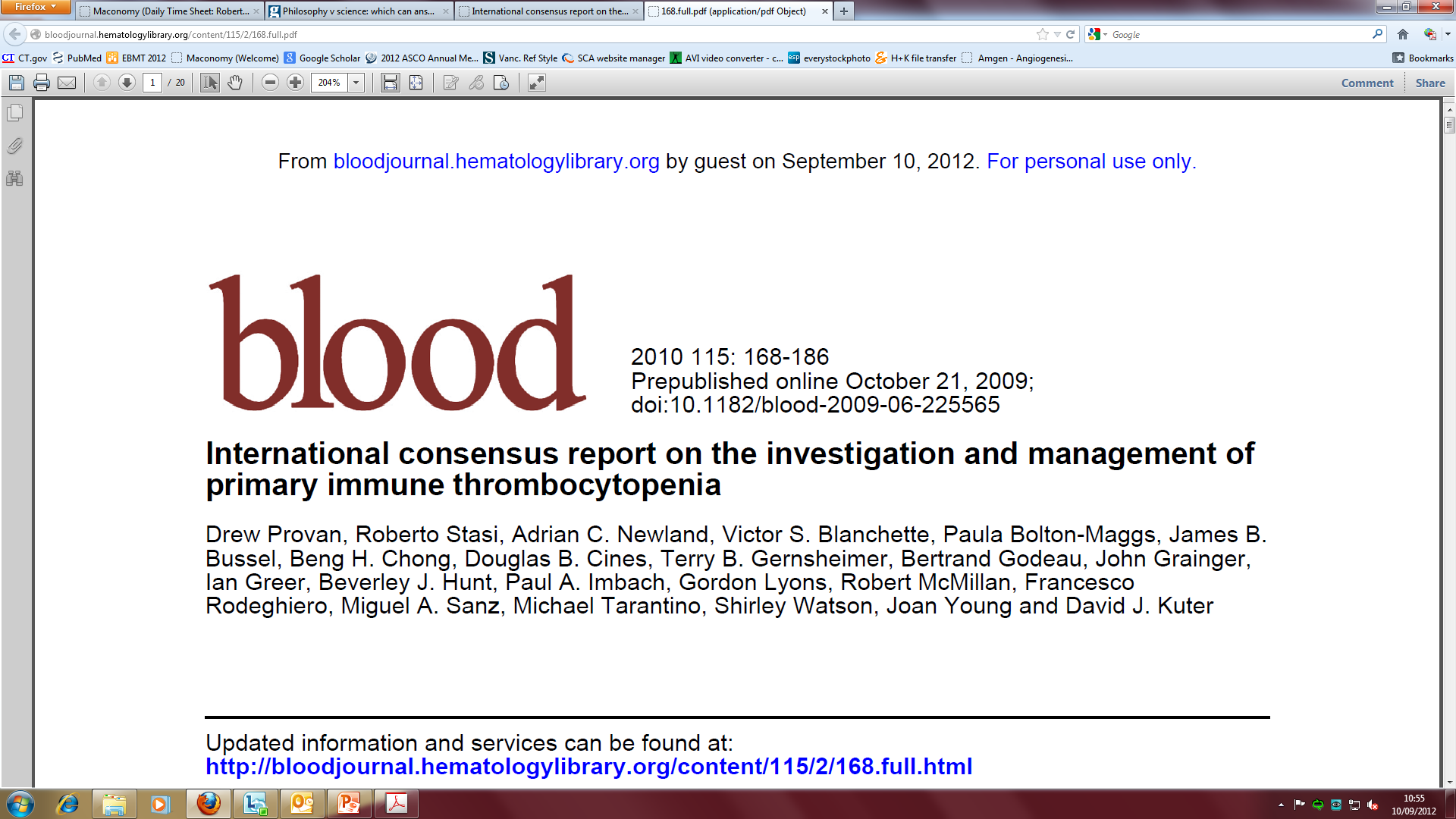 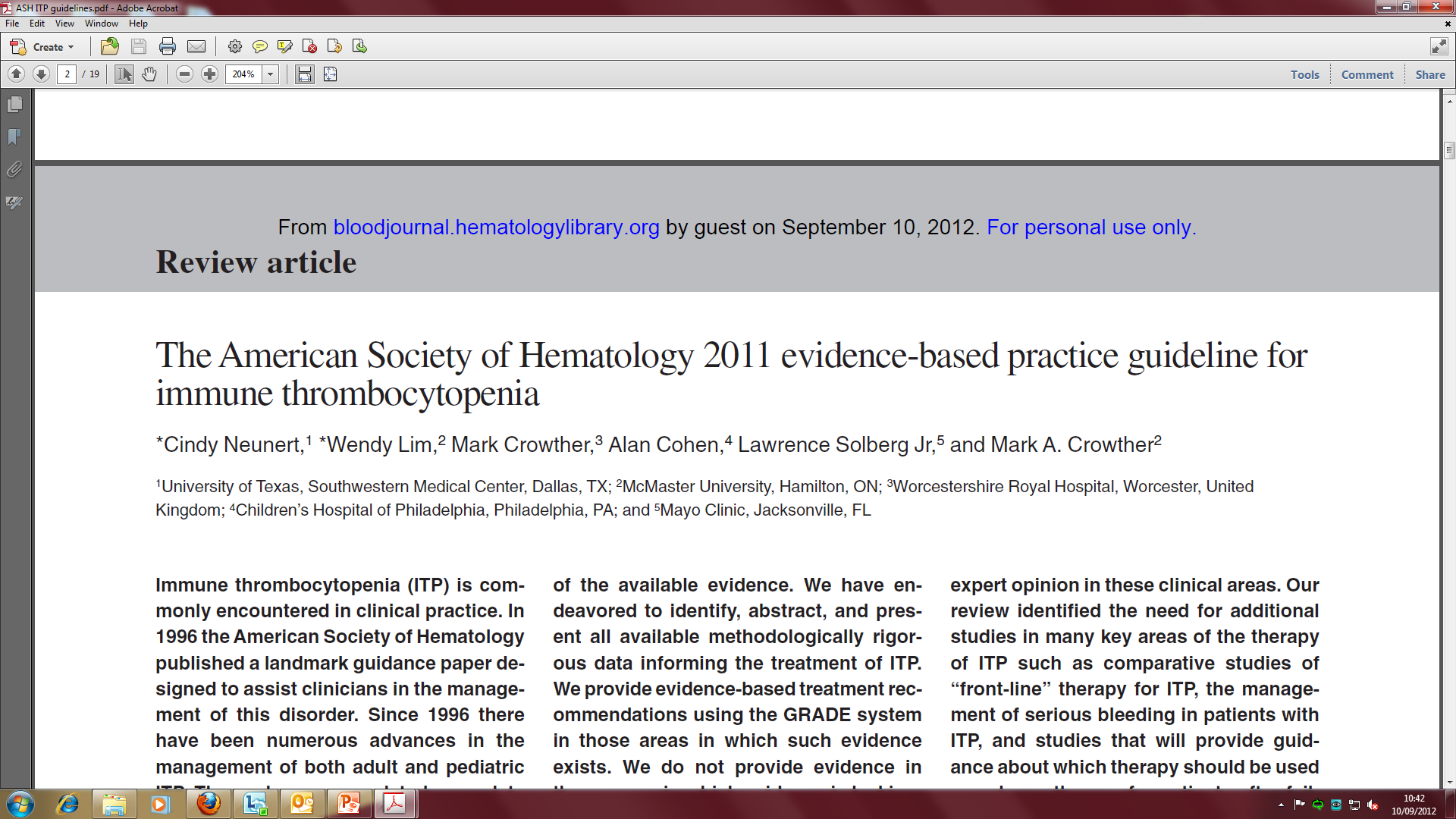 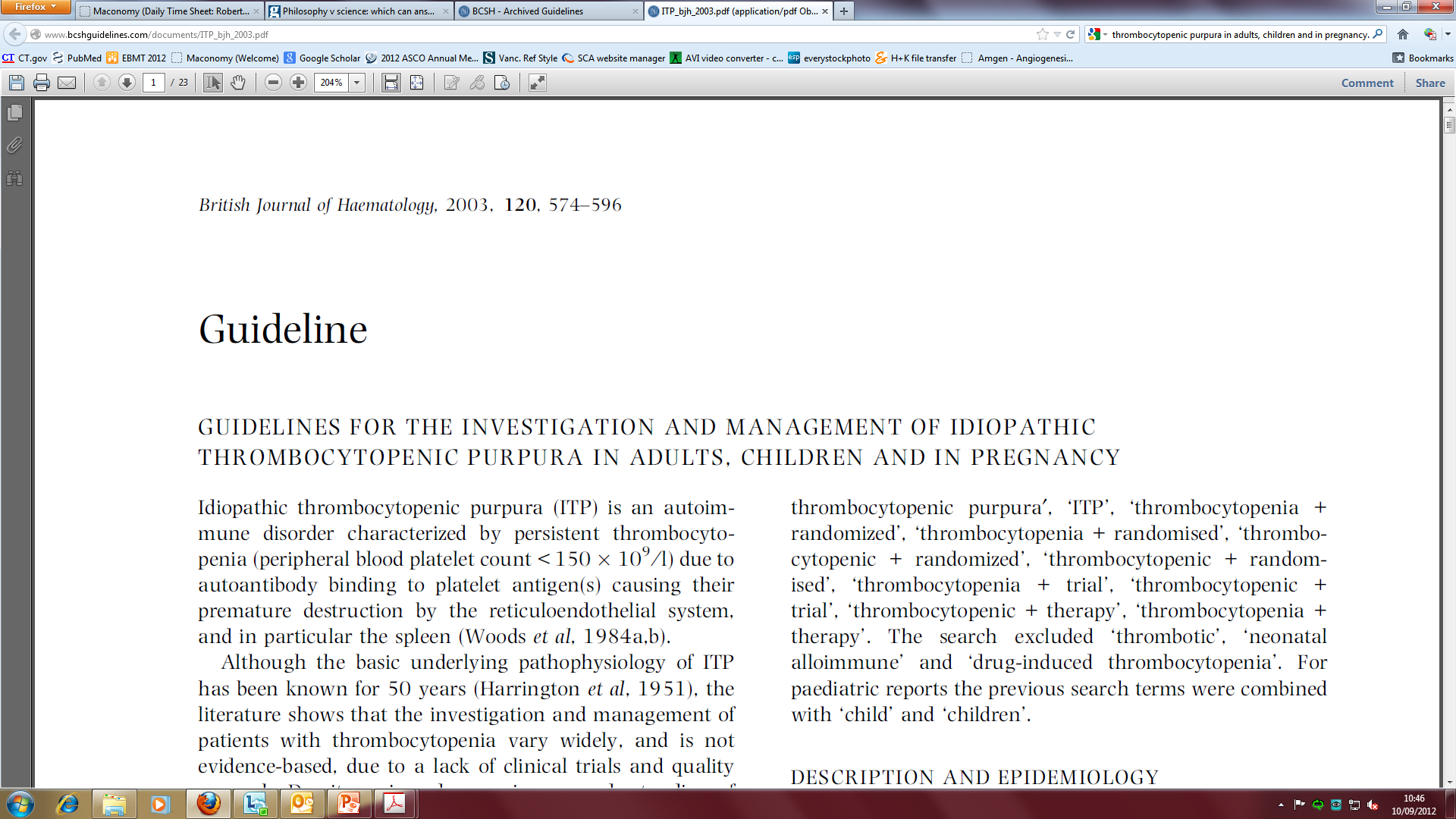 1. Provan D, et al. Blood 2010;115(2):168-186. 2. British Committee for Standards in Haematology General Haematology Task Force. Br J Haematol 2003;120(4):574-596. 3. Neunert C, et al. Blood. 2011;117(16):4190-207.
Deciding who and when to treat
Stasi R. Eur J Haematol 2009;82(Suppl 71):13-19.
ITP therapies
Asterisks denote that treatment option has minimal data and may present considerable toxicities
Treatment failure is considered to have occurred if no response is seen beyond a specific timeframe (e.g. >4 weeks with corticosteroids)
Provan D, et al. Blood 2009;115(2):168-186.
Therapy responses
Provan D, et al. Blood 2009;115(2):168-186.
Special considerations: Pregnancy
ITP should not present a problem for pregnancy, although factors such as platelet count must be considered
Platelet levels can decrease naturally by ~10% at the end of the third trimester
This usually has no effect and resolves by 2 months post-pregnancy, but may impact women with pre-existing ITP
Mild stable ITP usually does not need treatment, but treatment in women with symptomatic ITP varies with platelet count and haemorrhage risk
Regular monitoring is necessary throughout pregnancy (monthly for trimesters 1 and 2; fortnightly after 28 weeks; weekly after 36 weeks)
ITP may also first present during pregnancy
1. Provan D, et al. Blood 2009;115(2):168-186. 2. Stavrou E, McCrae KR. Hematol Oncol Clin N Am 2009;23(6):1299-1316.
Managing ITP through pregnancy
Provan D, et al. Blood 2009;115(2):168-186.
The nurse’s role in managing patients with ITP
Patient education
What ITP is
How ITP affects the patient
Treatment options and their benefits/side effects
Dosing, administration and duration of treatment
Managing side effects

Providing support
Enabling patients and their families to cope with the physiological and psychological effects of ITP
Patient education: At diagnosis
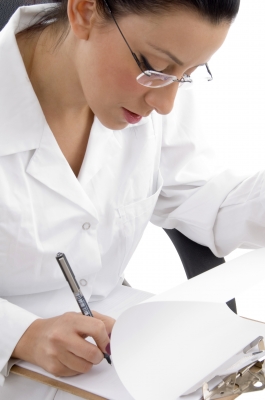 Patient education: Symptomatic disease
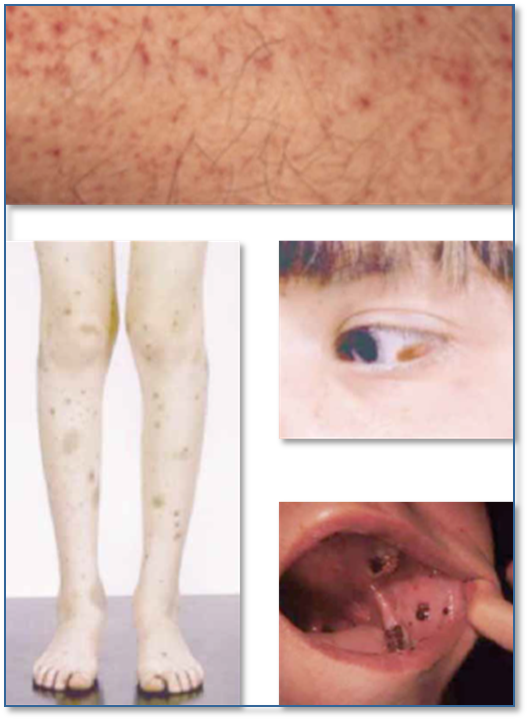 Patient education: Pregnancy
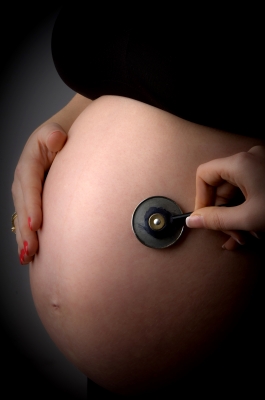 Patient education: Ongoing monitoring and follow-up
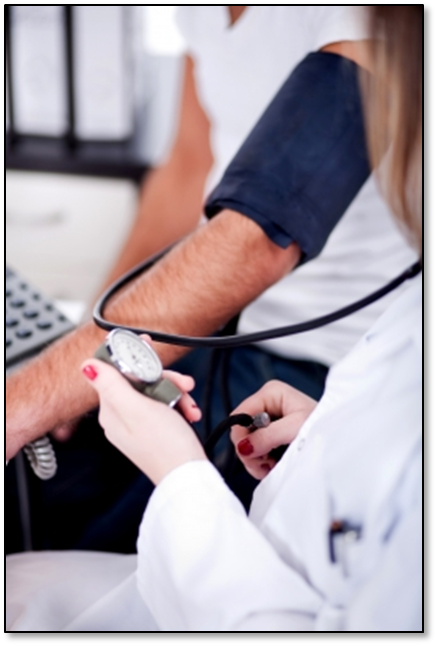 Side effects of treatment
The various interventions used to treat ITP can present a range of side effects
It is essential that nurses are familiar with these effects so that they can be properly managed
It is also critical for patients to be made aware of these facts; nurses can play a key role in making patients aware of adverse events and mitigating strategies
Nurses should be prepared to discuss patients’ concerns related to treatment and its side effects
Managing adverse effects of treatment
Recommendations based on expert opinion
Managing adverse effects of treatment (continued)
Recommendations based on expert opinion
Assessment question
Which of the following treatments should not be used when treating pregnant ITP patients?

Rituximab
Corticosteroids
Thrombopoeitin receptor agonists
IVIg
All of the above
1 and 2
1 and 3
3 and 4
Answer
Which of the following treatments should not be used when treating pregnant ITP patients?

Rituximab
Corticosteroids
Thrombopoeitin receptor agonists
IVIg
All of the above
1 and 2
1 and 3
3 and 4
MODULE 4: 
PAEDIATRIC ITP PATIENTS
The European Group for Blood and Marrow Transplantation
How does paediatric ITP differ from adult ITP?
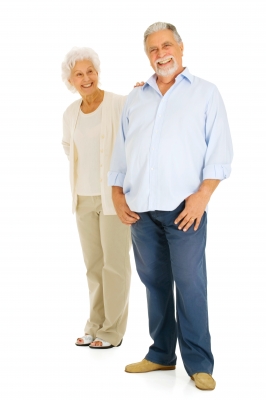 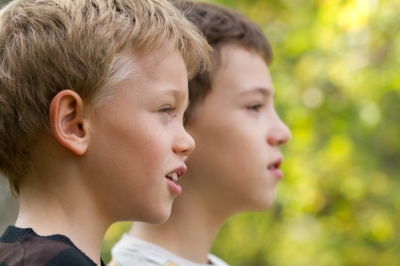 Terrell DR, et al. Am J Hematol 2010;85(3):174-180. 2. Indiana Hemophilia and Thrombosis Center. Blood Type. Spring 2010.
Incidence rate of ITP by age in children
Kühne T, et al. Lancet 2001;358:2122–25.
Management of paediatric ITP: Acute ITP
More than 65% of cases of acute paediatric ITP resolve within 6 months without need for ongoing platelet-enhancing therapy
Acute paediatric ITP should be treated based on symptoms, not just platelet count
Intervention in acute ITP should therefore be reserved for children with: 
Overt haemorrhaging and low platelet count (<20 x 109/L) 
Organ- or life-threatening bleeding, irrespective of platelet count
Effective therapeutic options include corticosteroids and IVIg
Blanchette V and Bolton-Maggs P. Pediatr Clin N Am 2008;55:393–420.
Management of paediatric ITP: Chronic ITP
Children with ITP persisting >6 months usually require no therapy when platelet count is 30 – 150 x 109/L
The subgroup with platelet counts <20 x 109/L and bleeding risk may require therapy:
Medical management with corticosteroids and IVIg is appropriate for ITP lasting <12 months
2nd-line therapies (e.g. rituximab) can be used if ITP is still present 18 months post-diagnosis
Splenectomy is only advocated in ASH guidelines for a very small subset of paediatric ITP patients, specifically those with:
Platelet count <10 x 109/L (ages 3 – 12) or 10 – 30 x 109/L (ages 8 – 12)
Bleeding risk
ITP persisting at 12 months since initial presentation
Blanchette V and Bolton-Maggs P. Pediatr Clin N Am 2008;55:393–420
Assessment question
What percentage of paediatric ITP patients spontaneously recover within ~1 year?

15%
85%
25%
75%
65%
Answer
What percentage of paediatric ITP patients spontaneously recover within ~1 year?

15%
85%
25%
75%
65%
MODULE 5: 
PATIENT CONSIDERATIONS
The European Group for Blood and Marrow Transplantation
Living with ITP
ITP is manageable; next slides show steps that patients can take to prevent complications
The goal of treatment is to attain a haemostatically safe platelet count (>50 x 109/L)
This can be aided by relatively minor adjustments to activities in daily life that can impact on platelet count
1. Platelet Disorder Support Association. Living with ITP. http://pdsa.org/images/stories/pdf/living_with_itp122010.pdf 2. Provan D, et al. Blood 2009;115(2):168-186.
Patient recommendations: Medications
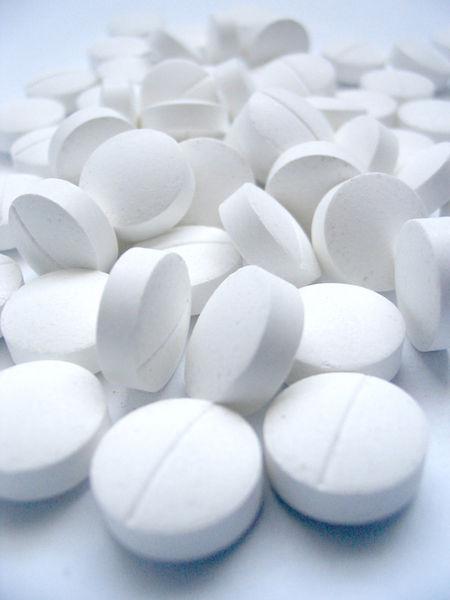 Recommendations based on expert opinion
Patient recommendations: Vaccinations
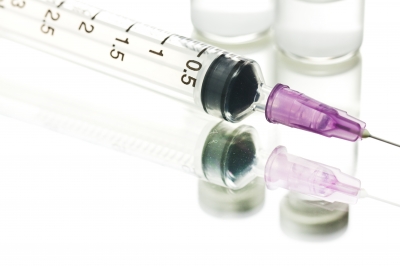 1. Provan D, et al. Blood 2009;115(2):168-186.
Patient recommendations: Activities
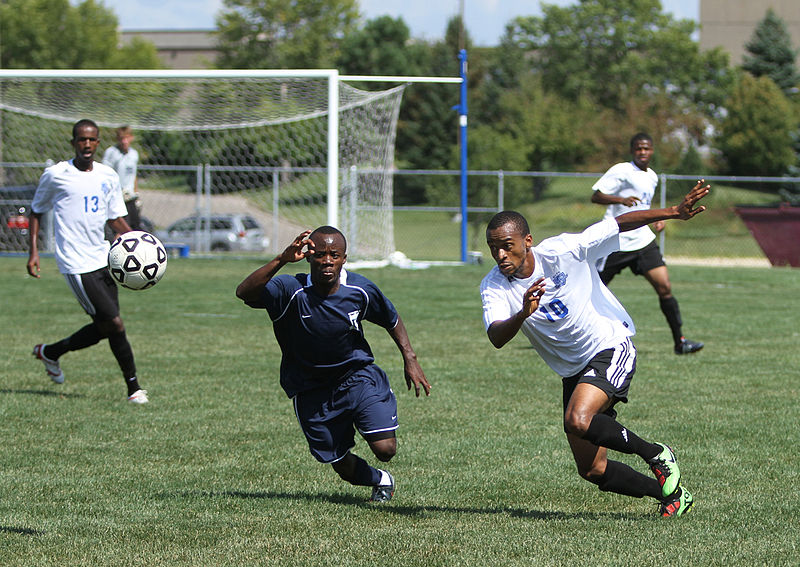 Recommendations based on expert opinion
Patient recommendations: Personal hygiene
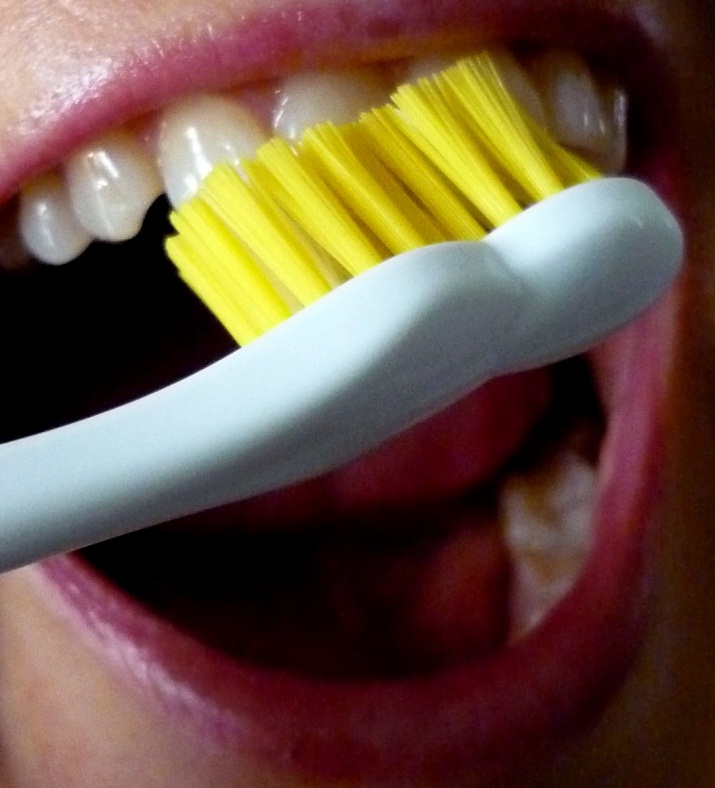 Recommendations based on expert opinion
Patient recommendations: Travel
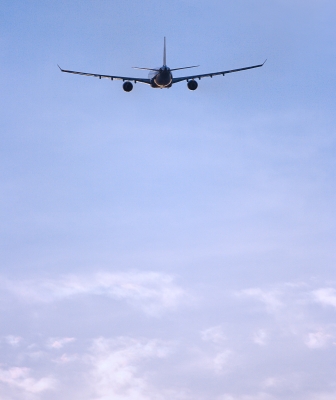 Recommendations based on expert opinion
Patient recommendations: Other
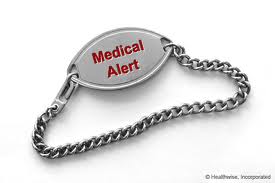 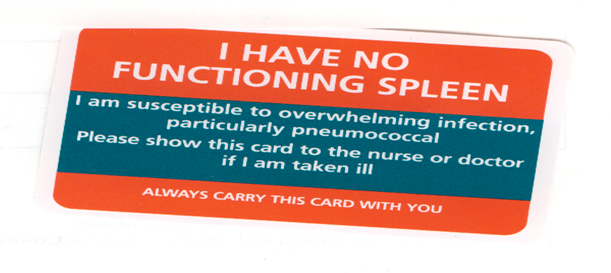 Recommendations based on expert opinion
Diet / lifestyle and ITP
It is important for ITP patients to maintain a healthy lifestyle and balanced diet
Additionally, it is important to moderate alcohol, tobacco and caffeine intake
Patients should be encouraged to keep a diary to determine if there are any connections between diet / lifestyle factors and their platelet count
Platelet Disorder Support Association. Living with ITP. Available at: http://pdsa.org/images/stories/pdf/living_with_itp122010.pdf
Surgery and dentistry
Surgical and dental procedures may pose a problem for some ITP patients
In general, more serious procedures pose a greater degree of bleeding risk
Platelet count should be assessed  to establish whether it is appropriate for the patient to undertake the procedure
1. Provan D, et al. Blood 2009;115(2):168-186. 2. Stasi R. Eur J Haematol 2009;82(Suppl 71):13-19.
Recommended platelet counts for dental and surgical procedures
1. Provan D, et al. Blood 2009;115(2):168-186. 2. Stasi R. Eur J Haematol 2009;82(Suppl 71):13-19.
Assessment question
Which of the following drugs can affect platelet function?

Warfarin
Ibuprofen
Aspirin
1 and 2
1 and 3
1, 2 and 3
Answer
Which of the following drugs can affect platelet function?

Warfarin
Ibuprofen
Aspirin
1 and 2
1 and 3
1, 2 and 3
MODULE 6: QUALITY OF LIFE
The European Group for Blood and Marrow Transplantation
Many factors affect quality of life (QoL) in ITP
Treatment side effects
Treatment
Emotional health
Health-related QoL in ITP
Functional health
Social and leisure
Decreased platelet count
Reproductive health
Symptoms
Work
Assessing QoL
A range of methods exist for assessing QoL in ITP:

General QoL survey forms such as the SF-36 questionnaire (right)
ITP-specific questionnaires e.g. the 50-question ITP Patient Assessment Questionnaire (ITP-PAQ)
Paediatric HRQoL metrics are also available, such as the Kids’ ITP Tools (KIT)
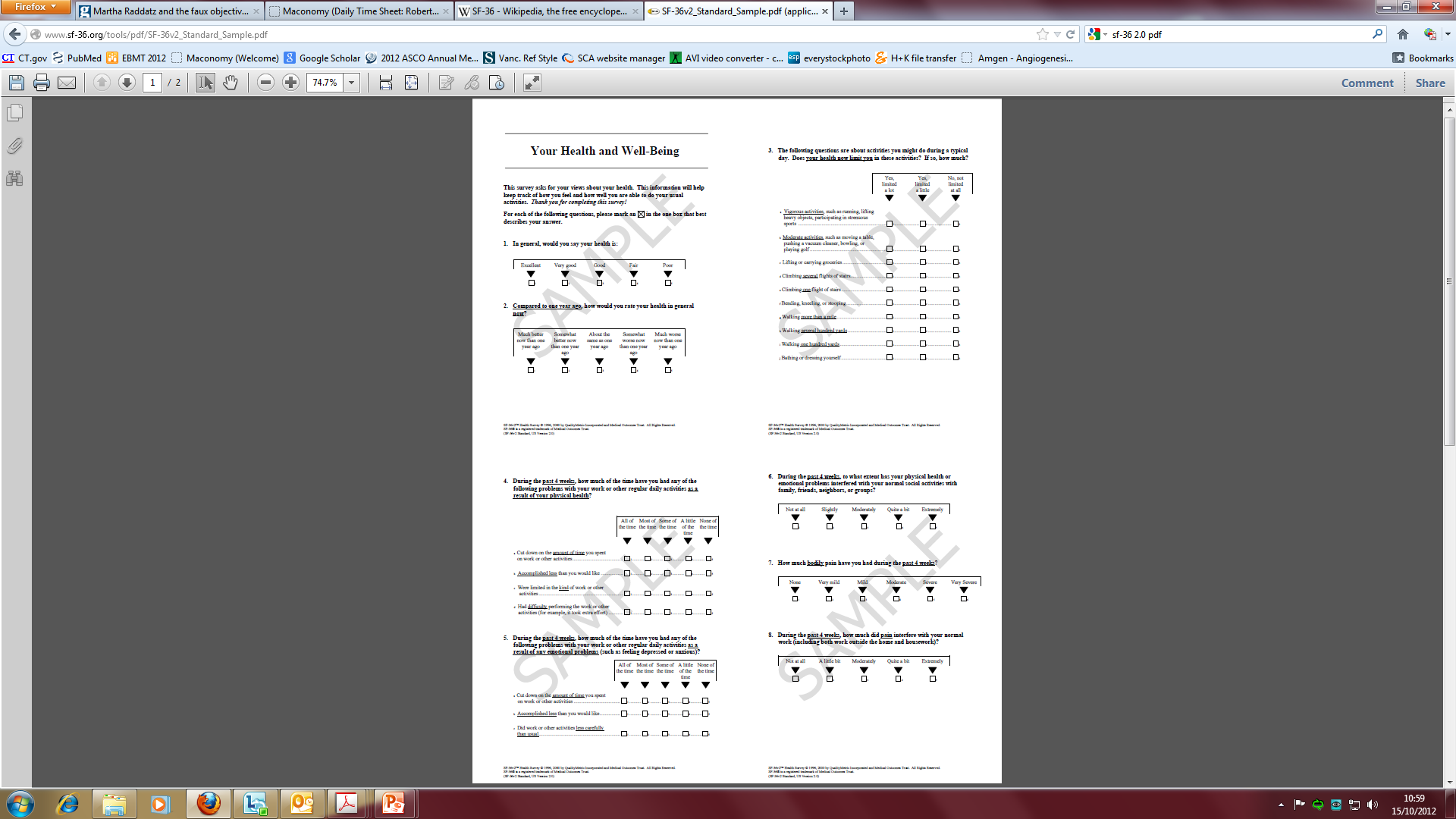 1. Ware JE. Spine 2000;25(24):3130–3139 2. Mathias SD, et al. Health and Quality of Life Outcomes 2007;5:11. 3. Klaasen RJ, et al. J Paediatr. 2007;150(5):510-5, 515.e1.
CASE STUDIES
The European Group for Blood and Marrow Transplantation
Case studies: Overview
A series of 4 patients with ITP will be presented; you will be provided with key background information:
Age
Time since diagnosis
Platelet count
Therapies received and treatment outcomes
Lifestyle considerations
Other medical conditions

In each case you should consider how the following may impact your answers to the questions in each case study:
Patient characteristics
The type of treatment and whether it is 1st-line, 2nd-line etc.
The patient’s lifestyle and dietary choices
What resources are available for support, and plans for follow-up
Case Study 1
Details
23-year-old male, first diagnosed aged 12 years
Initially presented with chronic ITP with persistently low platelet count (< 10 x 109/L)
Has received no active ITP treatment at own / parents’ wishes 
Has undergone a splenectomy on the advice of a haematologist; this resulted in stabilisation of platelet count at 150 x 109/L

Lifestyle
Drinks a moderate amount of alcohol (~10  units/week); non-smoker; drinks 6 – 7 cups of coffee per day; enjoys an active lifestyle, and is a keen rugby player

What impact may the lack of a spleen have on the patient?
Are there any concerns about the patient playing rugby?
Should he make any adjustments to his diet?
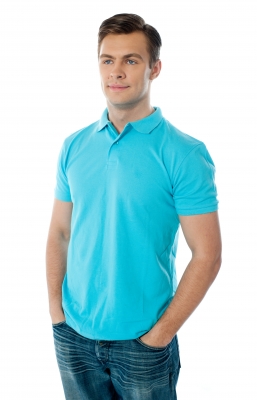 Case Study 2
Details
26-year-old female first diagnosed 6 years ago
Chronic cyclical ITP presenting with sudden drops in platelet count and bleeding
Intolerant to corticosteroids; following discontinuation of steroids and immunoglobulins, has been receiving romiplostim (2 μg/kg weekly)

Lifestyle
Smokes 5 – 10 cigarettes per day; drinks 15 units of alcohol per week; does yoga for one hour per week; plans to start a family in the near future

What impact may her medication have (e.g. adverse effects)?
Advise the patient on recommended lifestyle adjustments
What issues might the patient need to be aware of in advance of becoming pregnant?
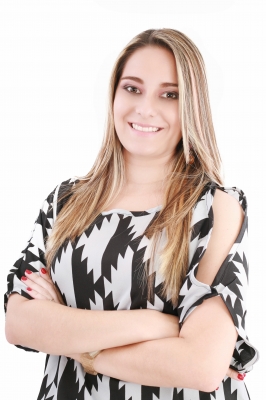 Case Study 3
Details
45-year-old male first diagnosed 10 years ago
Also suffers from chronic lymphocytic leukaemia (CLC); platelet count of < 30 x 109/L
Has failed several first- and second-line therapies, including steroids and immunoglobulins; has undergone splenectomy, and is currently being prescribed romiplostim after another relapse

Lifestyle
Heavy smoker (25 – 30 cigarettes per day); heavy drinker (35 – 40 units per week); does not take exercise regularly; drinks 4 – 5 cups of coffee per day

What effect may ITP have on the outcome of the patient’s CLC?
The patient’s lifestyle is extremely unhealthy; set out a plan for him to improve his diet and lifestyle over the next 2 – 3 months
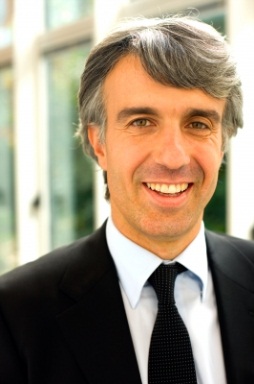 Case Study 4
Details
55-year-old female diagnosed with ITP 5 years ago 
Had no outward symptoms (e.g. bleeding), but a routine blood test revealed a platelet count of < 30 x 109/L
Received corticosteroids in the past, boosting platelet count to 70 x 109/L; relapse occurred following discontinuation

Lifestyle
Non-smoker; does not drink alcohol or coffee; walks for ~1.5 hours most weekends; travels abroad frequently

What are the most likely therapy options this patient may be prescribed next by her physician?
What risks are most commonly associated with low platelet counts?
The patient is a keen traveller; what are the main factors should she consider when choosing her travel destinations?
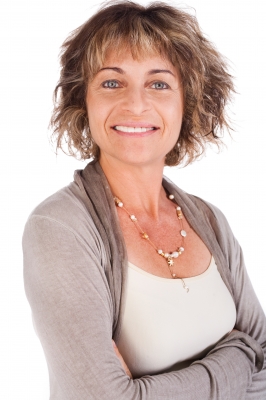 APPENDIX
The European Group for Blood and Marrow Transplantation
Glossary
Glossary (continued)
Additional ITP resources
Guidelines references
British Committee for Standards in Haematology General Haematology Task Force. Guidelines for the investigation and management of idiopathic thrombocytopenic purpura in adults, children and in pregnancy. Br J Haematol 2003;120(4):574 – 596

Provan D, et al. International consensus report on the investigation and management of primary immune thrombocytopaenia. Blood 2010;115(2):168 – 186.

Neunert C, et al. The American Society of Hematology evidence-based practice guideline for immune thrombocytopenia. Blood 2011;117(16):4190 – 207.
Acknowledgements
The Nurses Group of the European Group for Blood and Marrow Transplantation gratefully acknowledges:

Erik Aerts (RN) Switzerland
Lorraine Derbyshire (RN) United Kingdom
Fiona Dooley (RN) United Kingdom
Mary Kelly (RN) Ireland
Willy Struijk (RN) The Netherlands
Louise Taylor (RN) United Kingdom
Catherina Trappmann (RN) Germany
Drew Provan (MD) United Kingdom

for their contributions to the development of the programme.

Date of preparation: 03.2013.
Copyright® 2013, The Nurses Group of the European Group for Blood and Marrow Transplantation
All rights reserved
Acknowledgements
The ITP Learning Programme was made possible by an educational grant from Amgen Europe
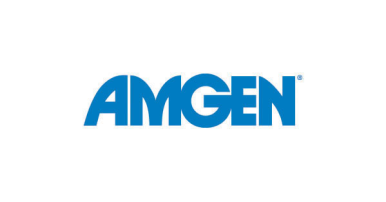